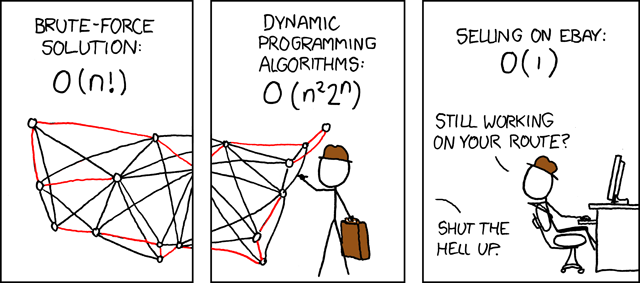 Dynamic Programming
Hongning Wang
CS@UVA
Outline
Policy evaluation
Policy iteration
Value iteration
CS@UVA
RL2022-Fall
2
Dynamic programming
Both a mathematical optimization method and a computer programming method
Shortest path
Edit distance
Viterbi decoding
Matrix chain multiplication
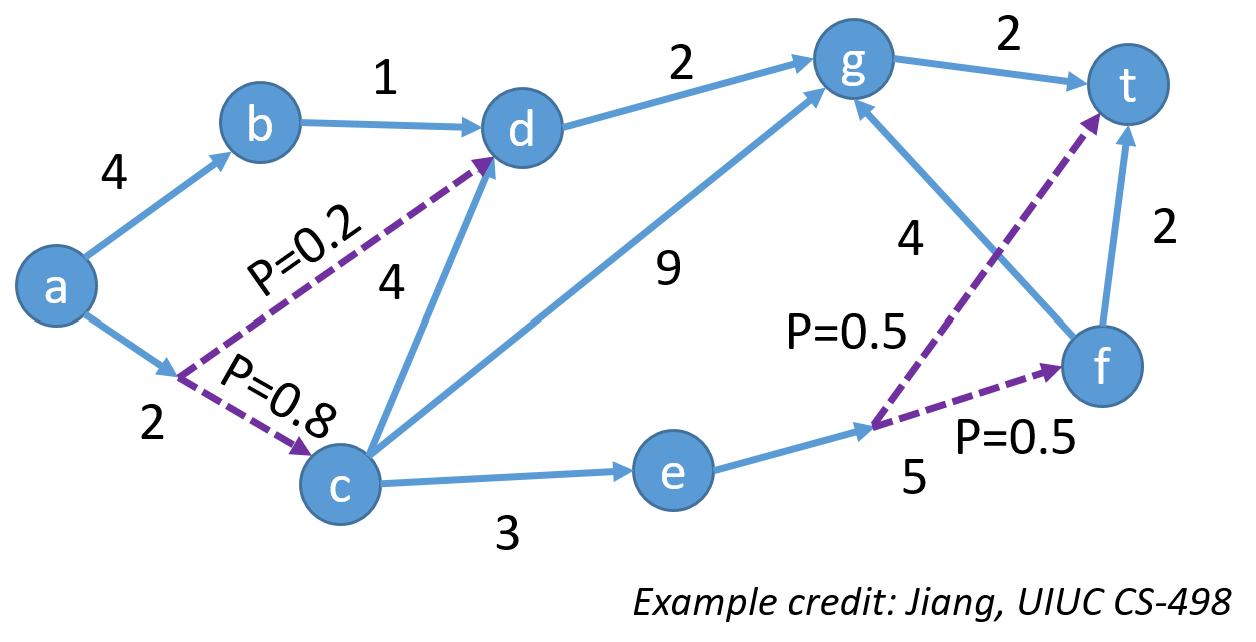 CS@UVA
RL2022-Fall
3
Recap: Bellman equation for value function
A closer look with a matrix form
State occupancy matrix
Proof of the solution’s existence and uniqueness?
CS@UVA
RL2022-Fall
4
Recap: Bellman equation for optimal action-value function
It is also in a similar and special form
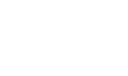 No closed form solution!
Q: How do we really find it? 
A: Solving a set of system equations, one equation for each state-action pair!
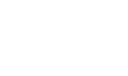 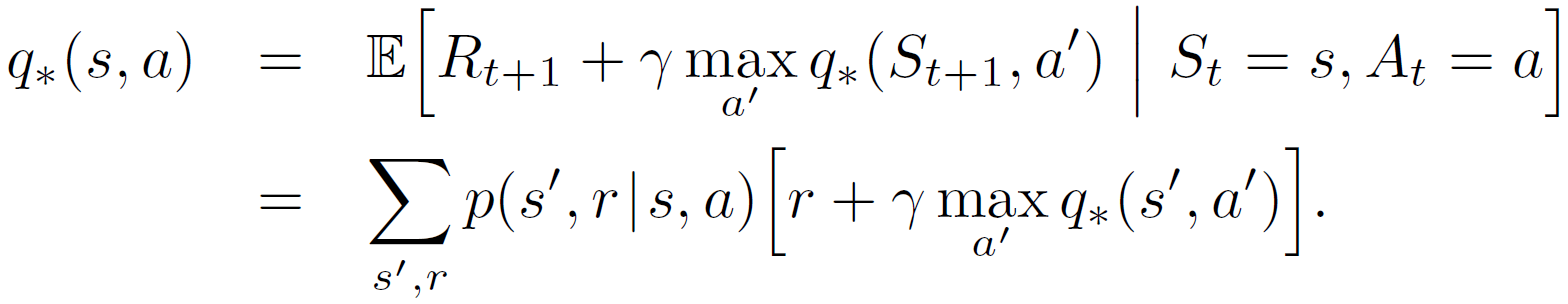 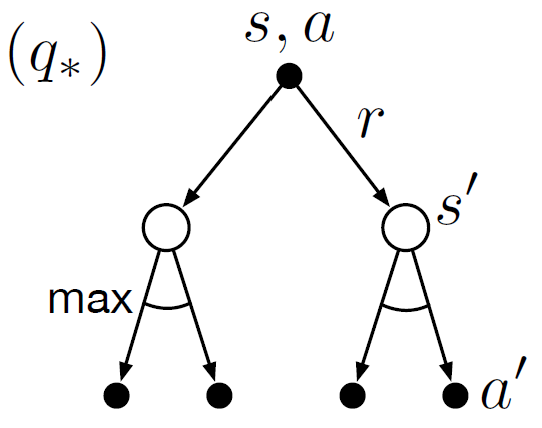 Requirements:
Known environment dynamics
Markovian states
Abundant computational power
Otherwise, we will approximate it!
CS@UVA
RL2022-Fall
5
Dynamic programming
A general problem solving principle
Break a complex problem into simpler sub-problems recursively
Combine solutions of sub-problems 
Key properties
Optimal substructure
An optimal solution can be constructed from optimal solutions of its sub-problems 
Overlapping sub-problems
Sub-problems recur repeatedly
Solutions to them can be reused
CS@UVA
RL2022-Fall
6
Policy evaluation
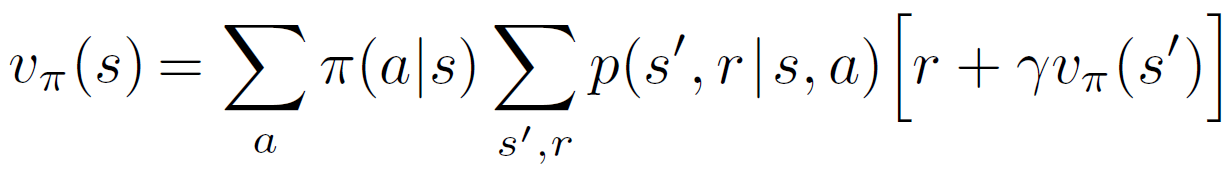 Recurring
All given
CS@UVA
RL2022-Fall
7
Policy evaluation
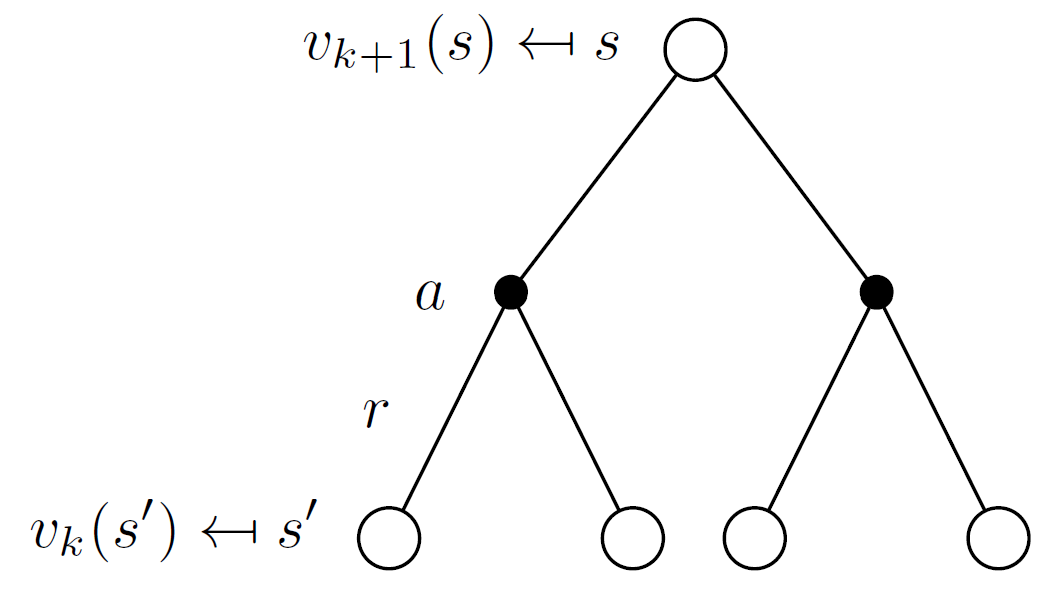 Bellman Expectation Backup
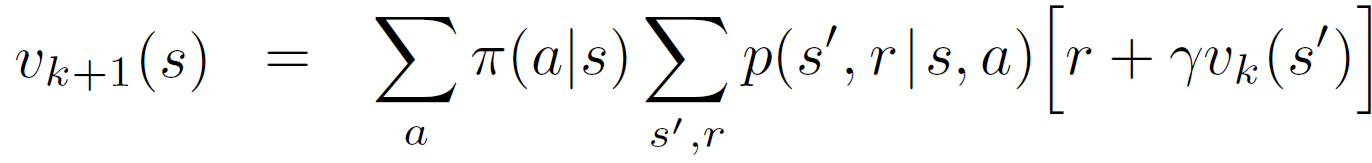 Current iteration
Last iteration
CS@UVA
RL2022-Fall
8
Understanding policy evaluation
Policy evaluation
Compute value function for a given policy under a given environment
 	
Once the values of states are known, policy improvement becomes natural, e.g., take the action with the highest value
Dependent actions and states, more complicated to perform
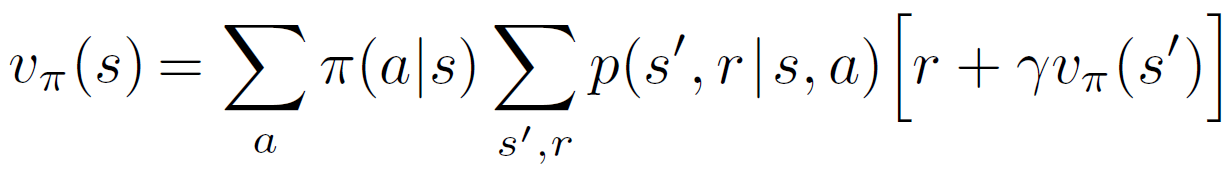 CS@UVA
RL2022-Fall
9
Iterative policy evaluation
But will it stop and correctly converge?
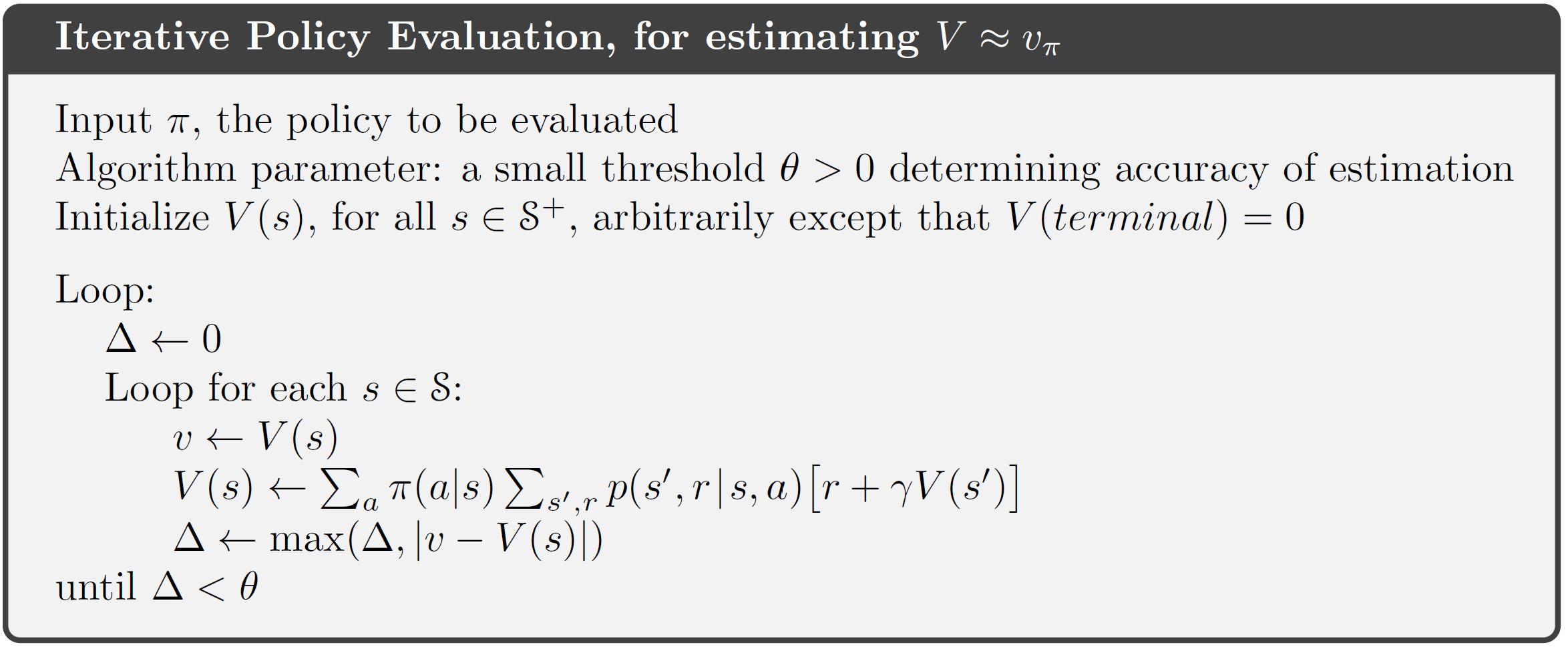 Complexity?
Asynchronous value update!
Essentially a fixed point iteration method.
CS@UVA
RL2022-Fall
10
Asynchronous Dynamic Programming
In-Place Dynamic Programming
Synchronous policy evaluation stores two copies of value function




In-place policy evaluation only needs one copy of value function
Does the update order matter?
Usually converges faster
CS@UVA
RL2022-Fall
11
Asynchronous Dynamic Programming
Prioritized sweeping
Bellman error


Start with state with the largest error
Then update the error of affected states
 Real-time backup
Only update the states recently visited by the agent
Will it ever stop?
CS@UVA
RL2022-Fall
12
Bellman expectation backup is a contraction mapping
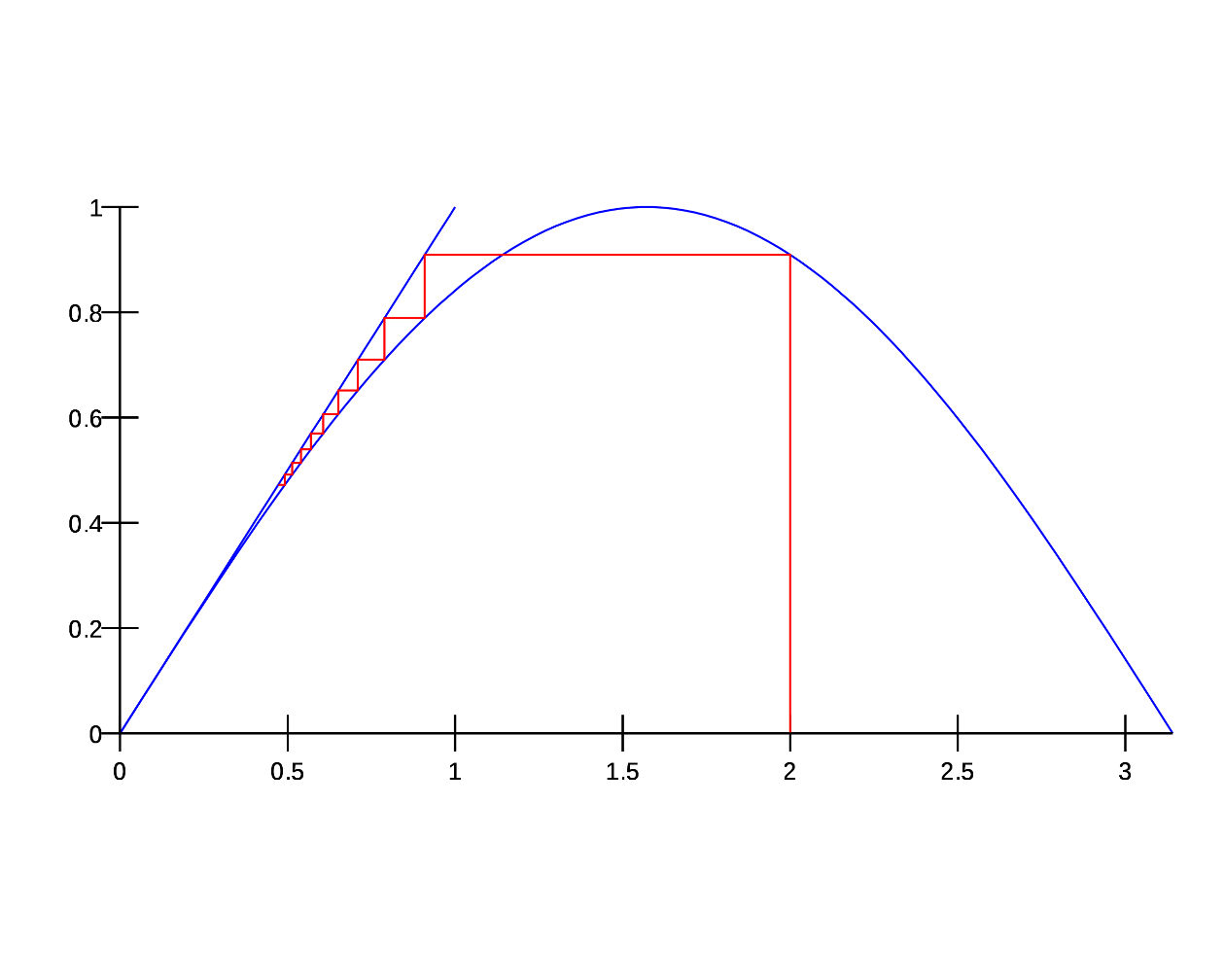 CS@UVA
RL2022-Fall
13
Bellman expectation backup is a contraction mapping
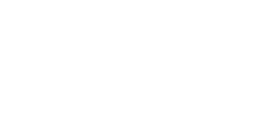 Converge exponentially fast!
CS@UVA
RL2022-Fall
14
Policy improvement
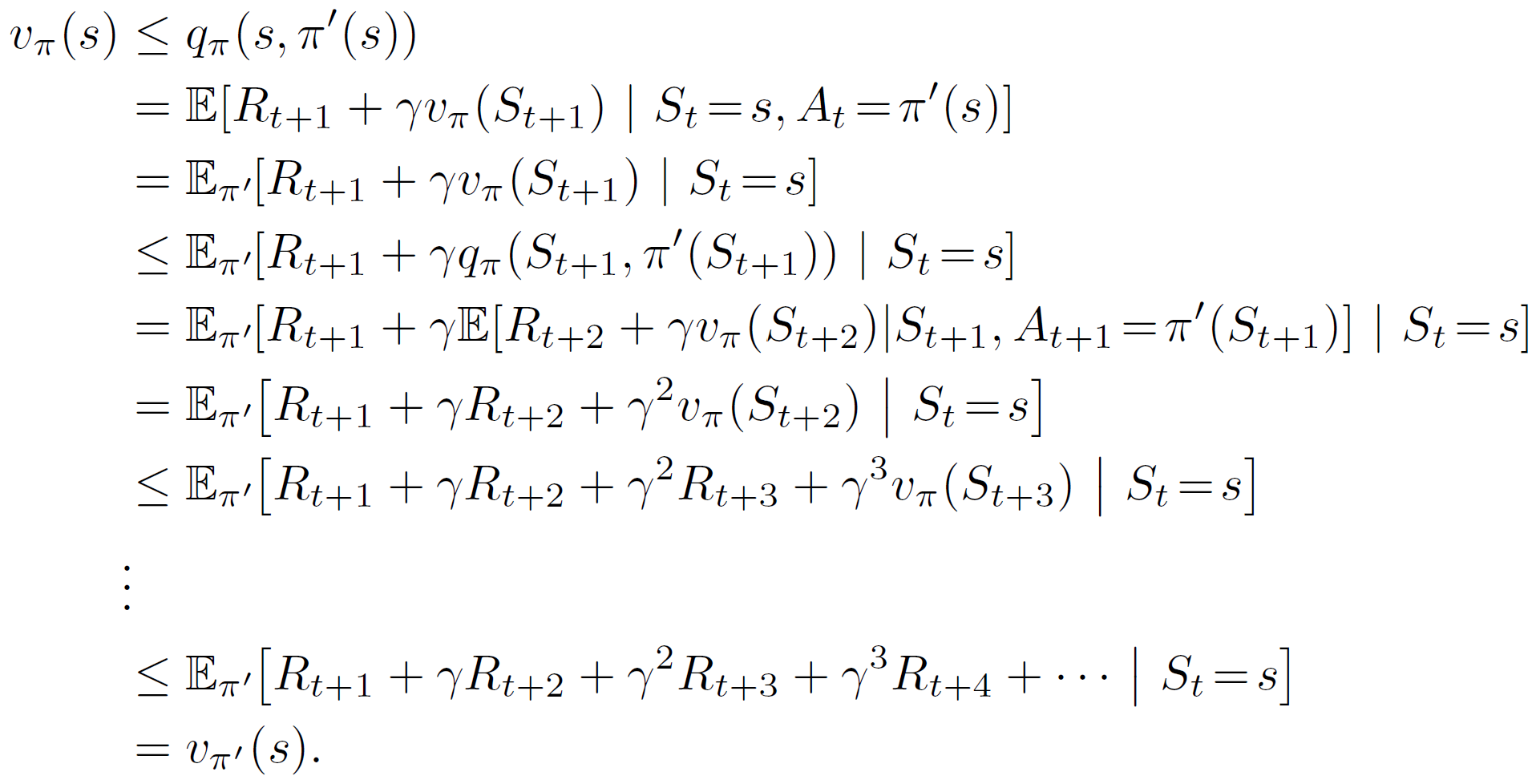 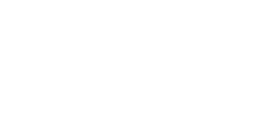 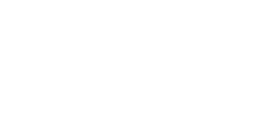 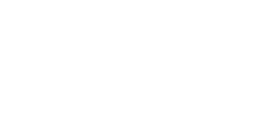 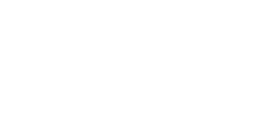 Keep expanding by definition, until hit all states
CS@UVA
RL2022-Fall
15
Policy improvement
Improvement achieved by a “greedy” search
At each state, take the best action at the moment
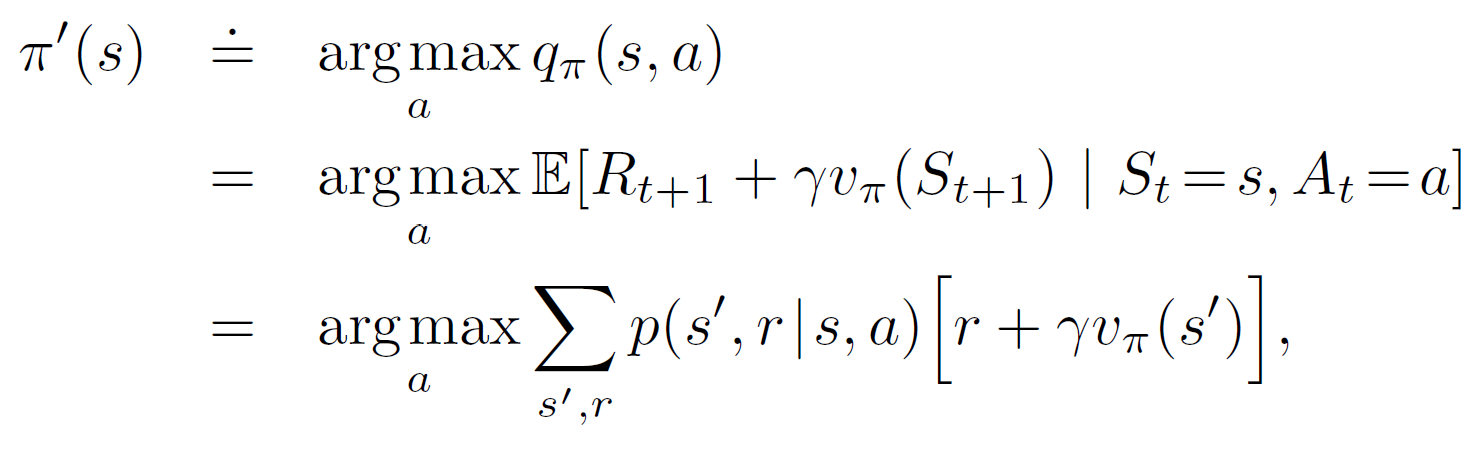 One step look ahead!
What if no change happens? The optimal policy has been found!
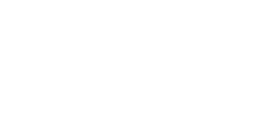 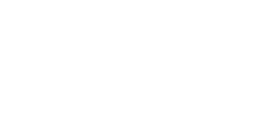 Will it stop? Yes, the proof is similar as in policy evaluation!
CS@UVA
RL2022-Fall
16
Policy improvement
Improvement achieved by a “greedy” search
2
2
g
1
t
b
d
4
2
4
9
4
a
f
2
e
5
c
3
CS@UVA
RL2022-Fall
17
An illustration
Terminal states
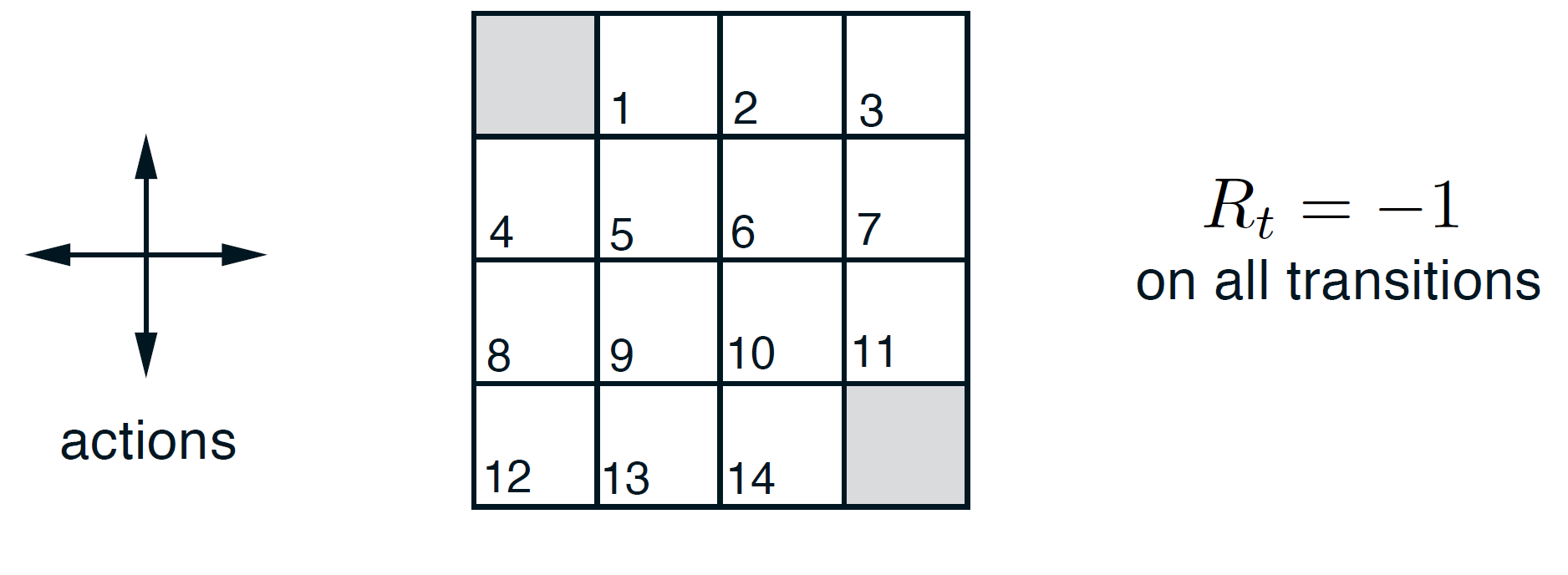 CS@UVA
RL2022-Fall
18
An illustration
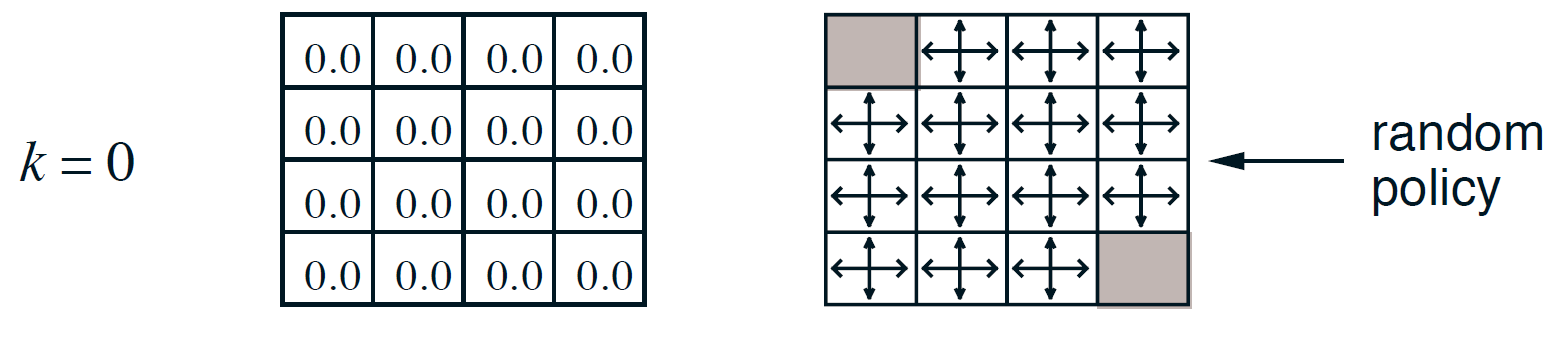 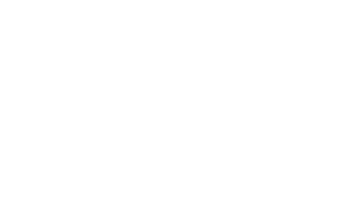 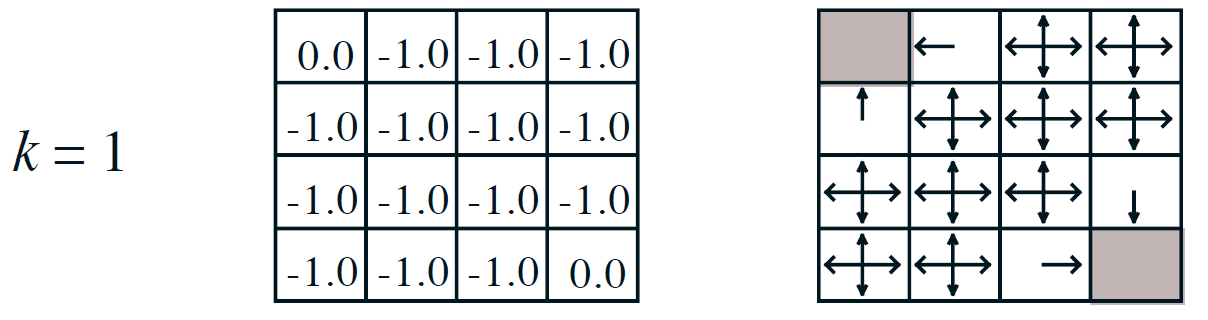 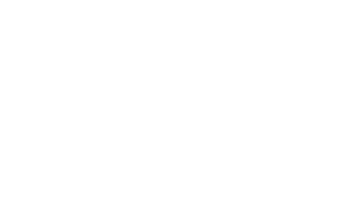 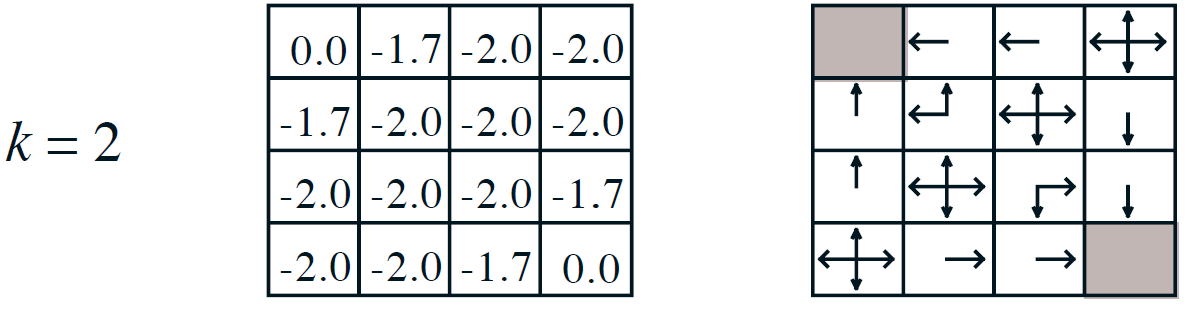 CS@UVA
RL2022-Fall
19
Recap: iterative policy evaluation
But will it stop and correctly converge?
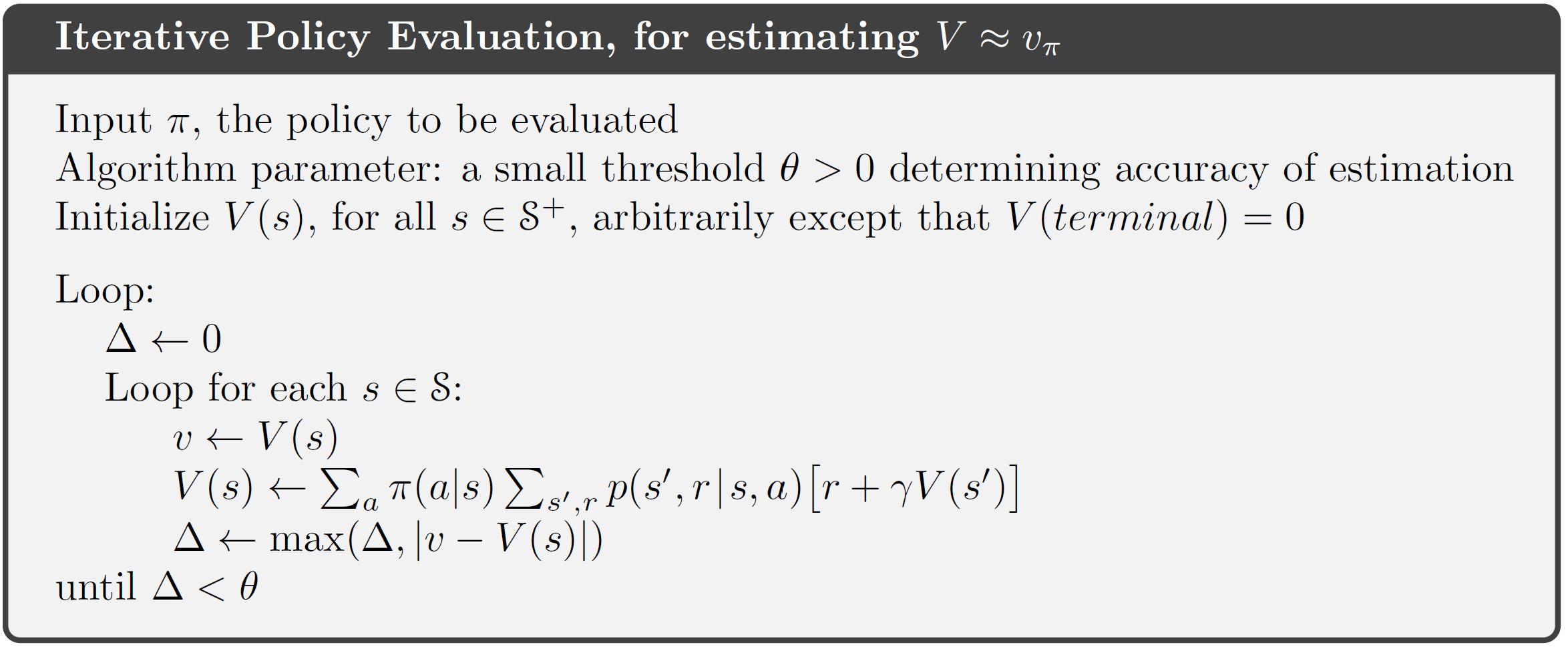 Complexity?
Asynchronous value update!
Essentially a fixed point iteration method.
CS@UVA
RL2022-Fall
20
Recap: Bellman expectation backup is a contraction mapping
Converge exponentially fast!
CS@UVA
RL2022-Fall
21
Recap: policy improvement
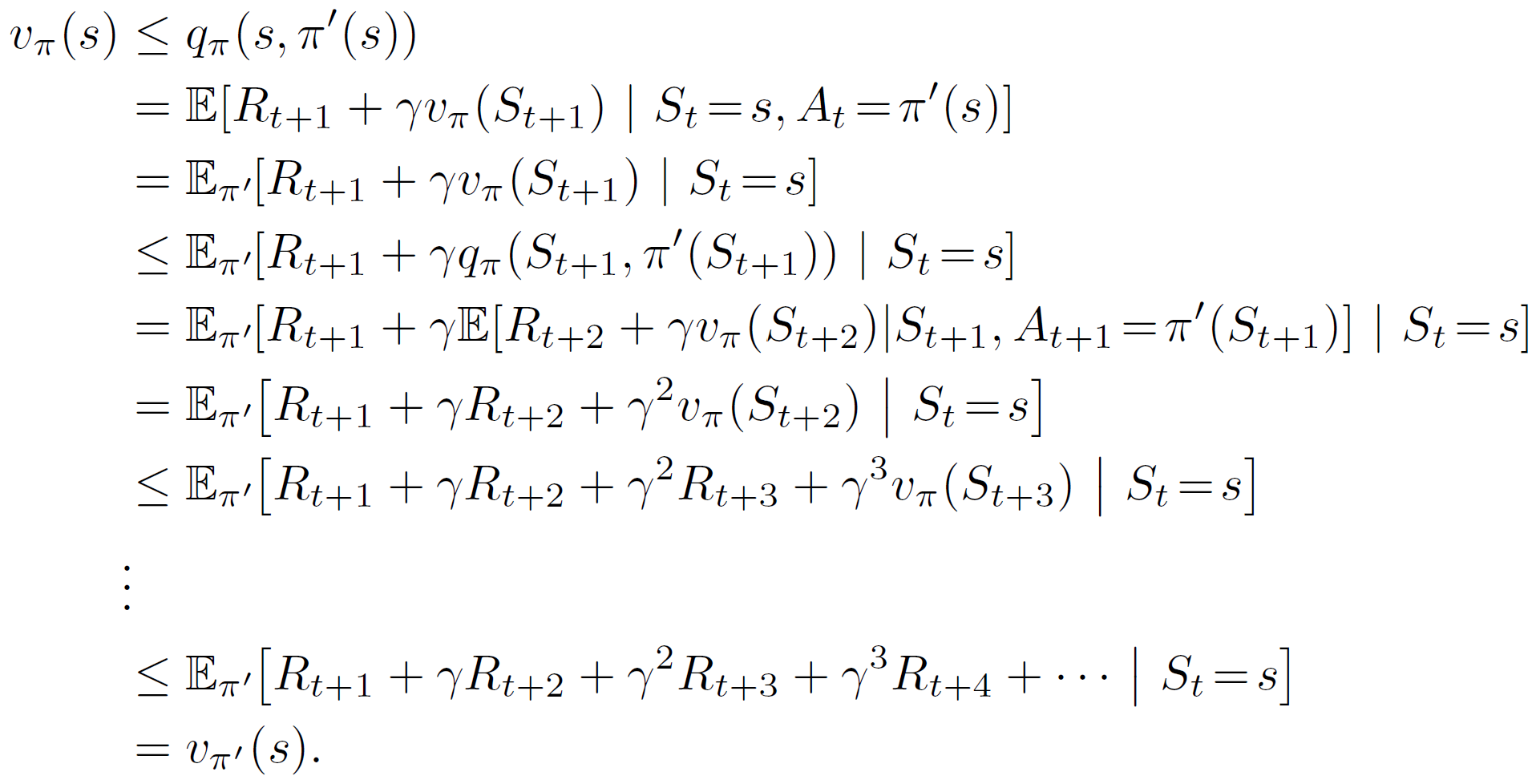 Keep expanding by definition, until hit all states
CS@UVA
RL2022-Fall
22
Recap: an illustration
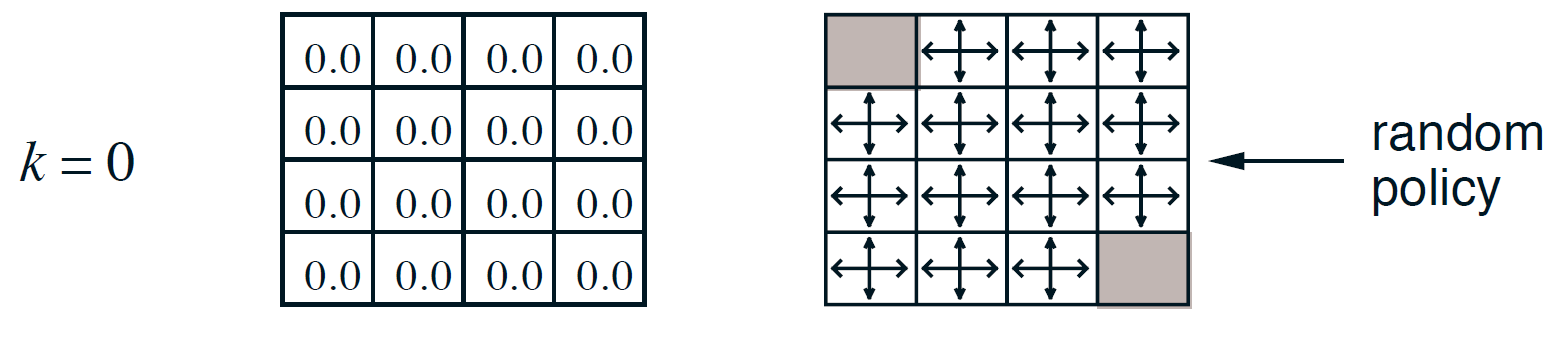 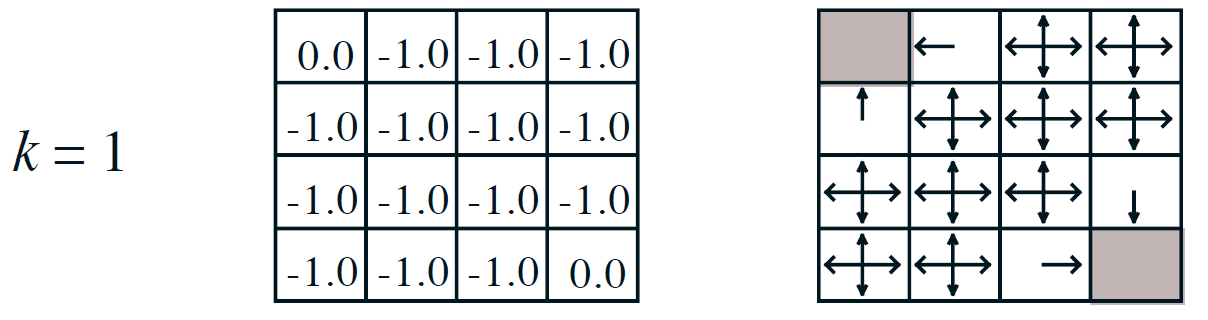 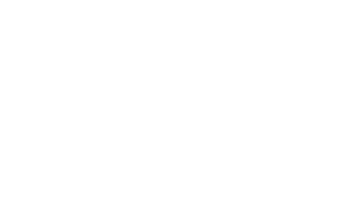 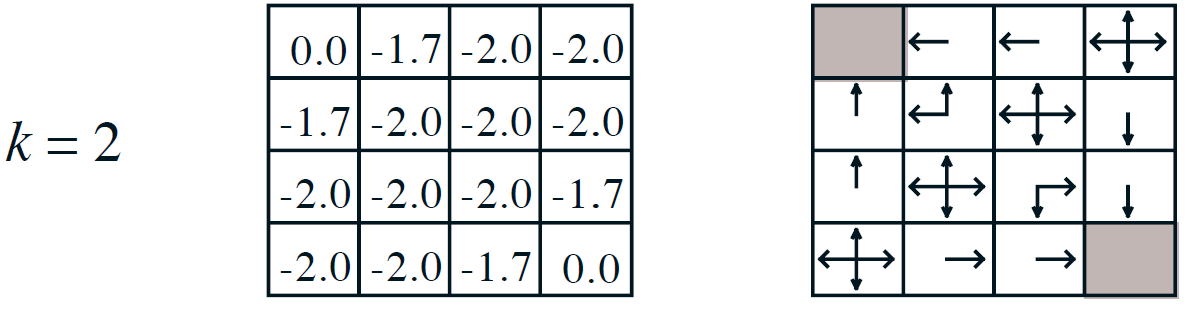 CS@UVA
RL2022-Fall
23
Policy iteration
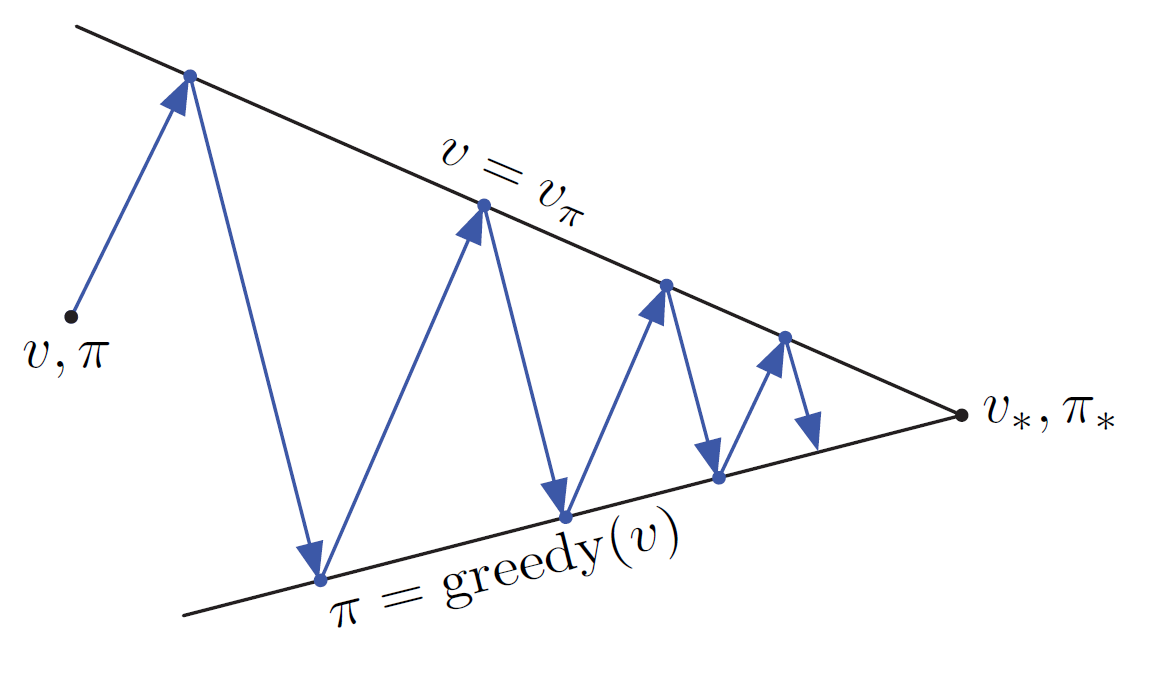 Another contraction!
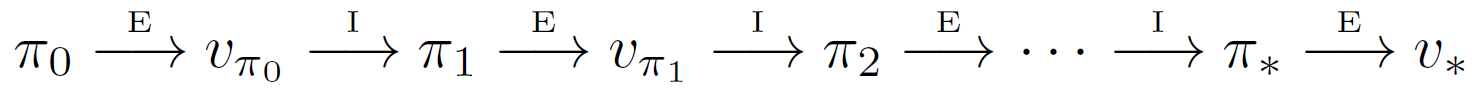 Like an EM algorithm?
Complexity?
Do we need to wait for exact policy evaluation?
Exponential convergence!
CS@UVA
RL2022-Fall
24
Value iteration
Perform policy improvement right after one iteration of policy evaluation
Policy improvement
Policy evaluation for only one step
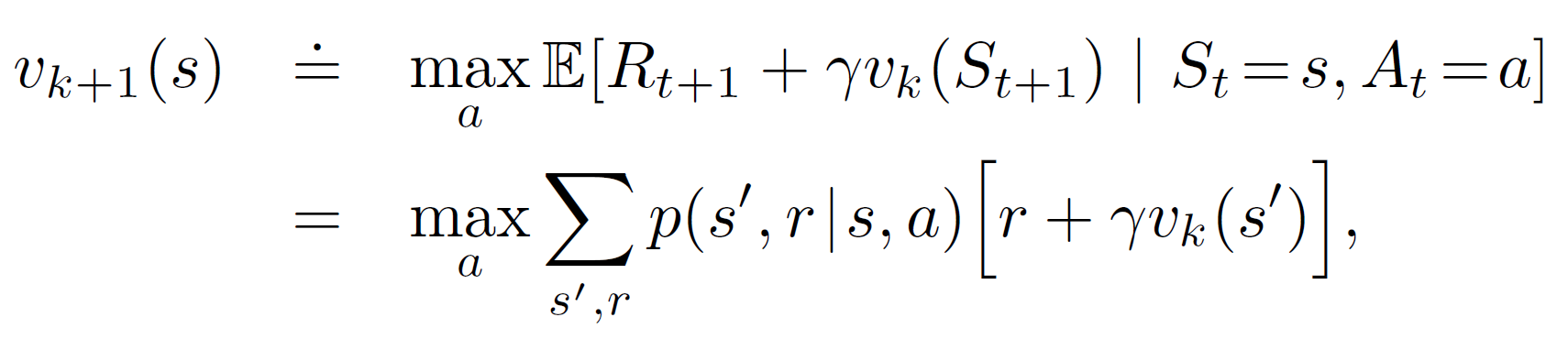 No explicit policy, which is induced by the updated value function (i.e., take the best action)
CS@UVA
RL2022-Fall
25
Principle of optimality
Recurring sub-problems
Optimal substructure
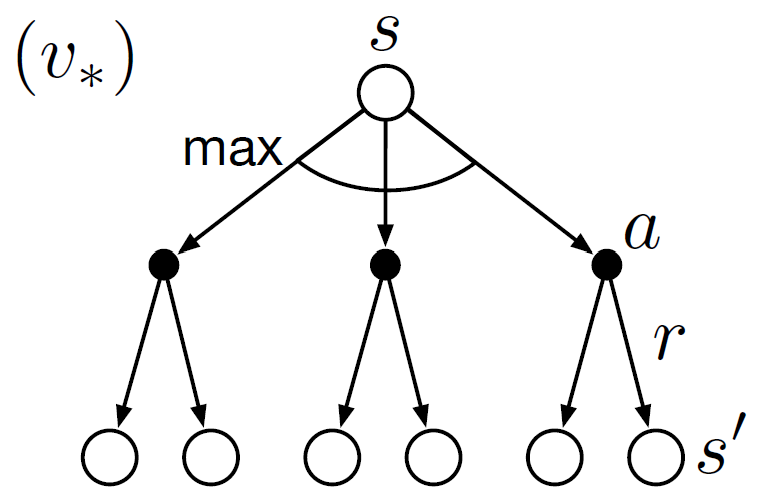 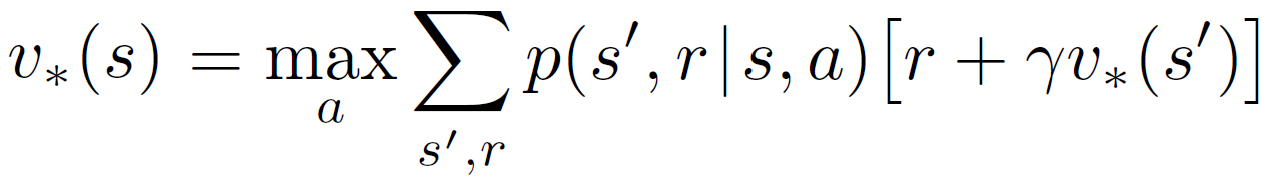 Bellman optimality equation!
CS@UVA
RL2022-Fall
26
Generalized policy iteration
Any evaluation method
Various ways to perform policy evaluation
Asynchronous policy evaluation
Finite step policy evaluation
Various ways to improve the current policy
For all states 
At least one state 
A subset of states
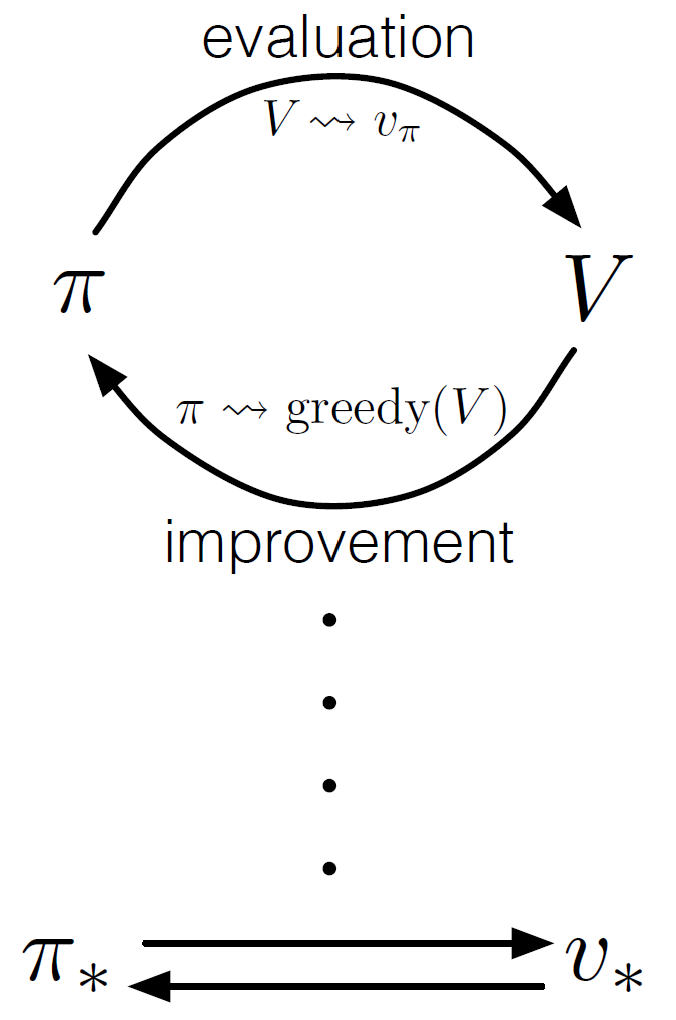 Any improvement method
Generalized EM algorithm?
CS@UVA
RL2022-Fall
27
Complexity of dynamic programming
Typically it is quadratic to the number of states
At least one has to sweep through all the successor states for policy evaluation or improvement
Key performance bottleneck in practice 
Approximations!
Sample backups – using sampled rewards and successor states 
Functional approximation of the value function
Monte Carlo methods!
Q-learning!
CS@UVA
RL2022-Fall
28
Takeaways
Policy evaluation is for a given policy under a known environment
Policy evaluation guides policy improvement
Great flexibility in generalized policy iteration
CS@UVA
RL2022-Fall
29
Suggested reading
Chapter 4: Dynamic Programming
CS@UVA
RL2022-Fall
30